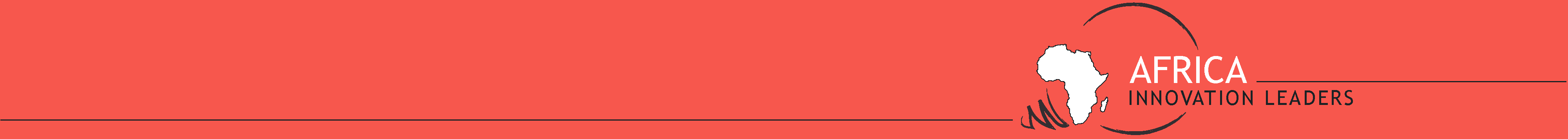 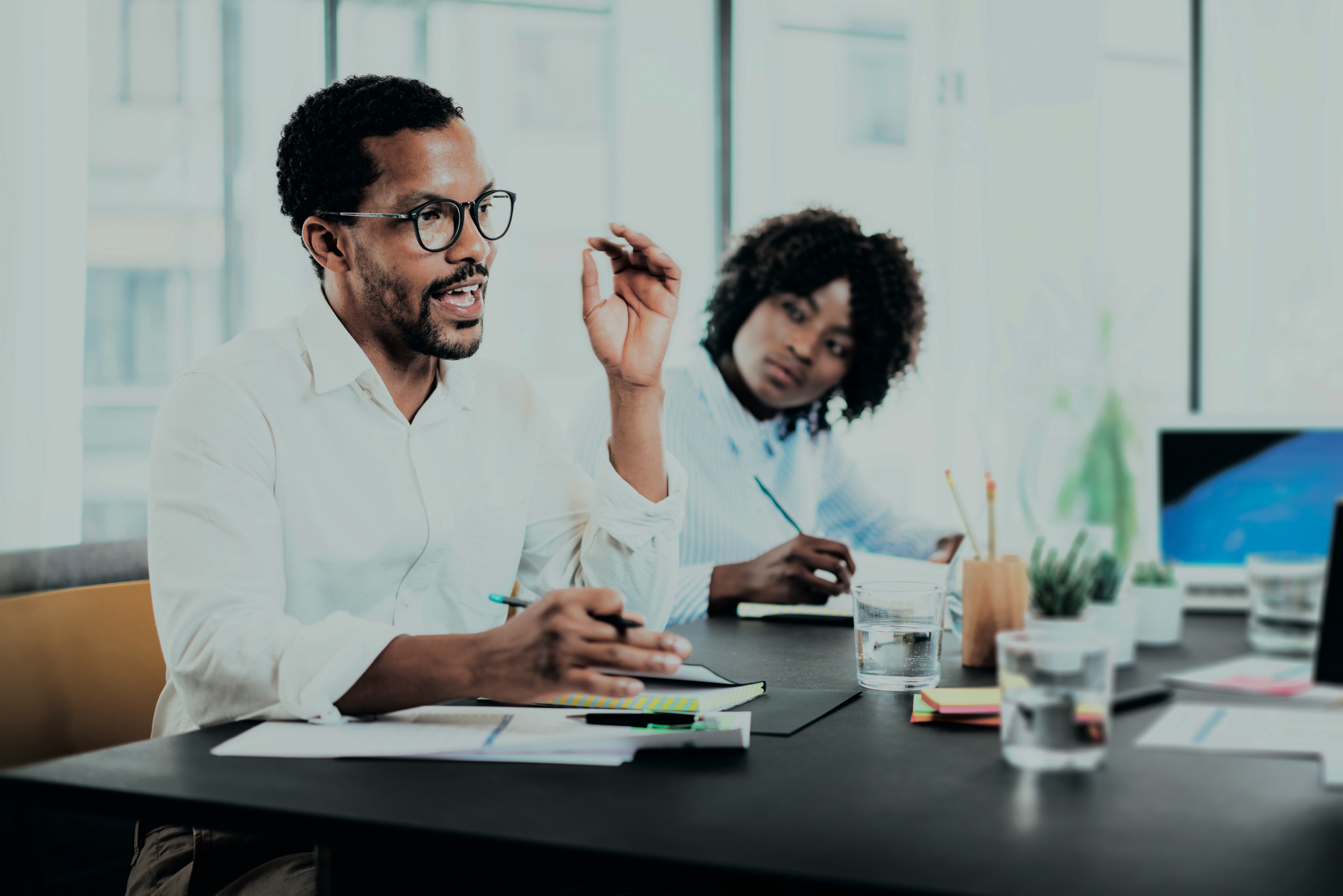 Nigeria Next Production Revolution Competence Center (NPRCC)
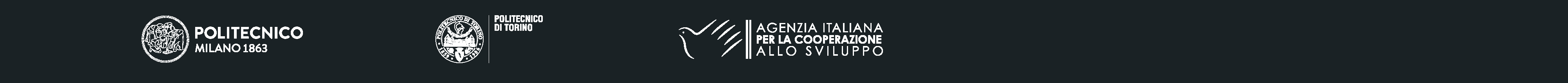 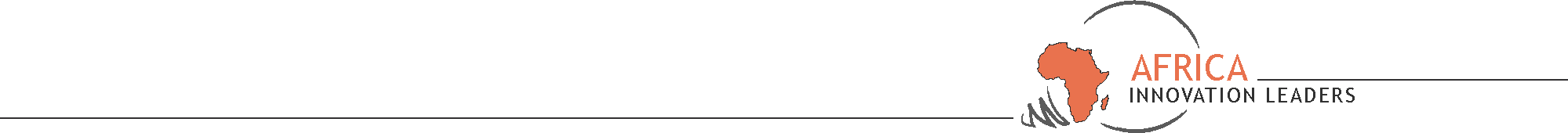 The Problem: WHERE WE ARE
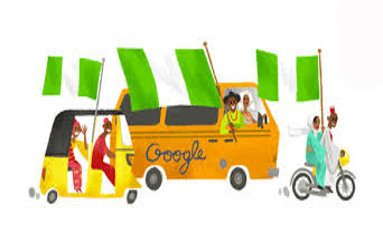 35% Skills & Digital Literacy
49% Infrastructure
46% Environment
18% Economic Maturity (Siemens)
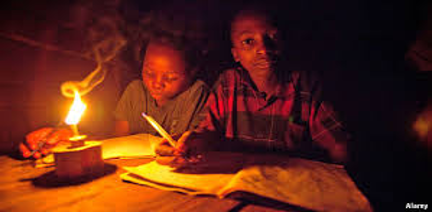 Huge post-harvest losses – over 60% of farm produce valued at US$9 billion
Loses USD$10 billion in annual export opportunity from groundnut, palm oil, cocoa and cotton
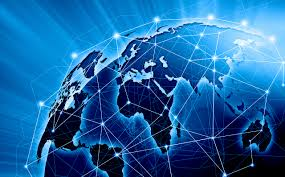 64% Lack Electricity in Rural Areas  (RMI)
90% Dependence on 
Road Transport
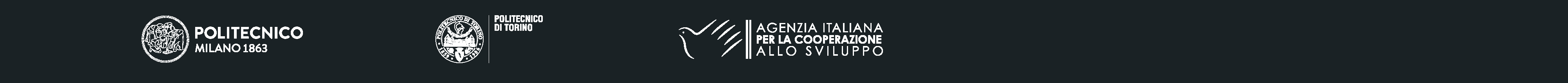 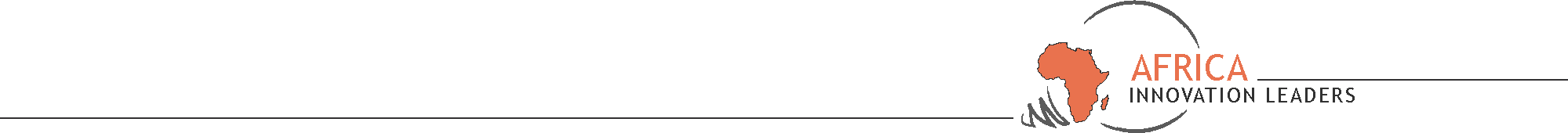 The Solution: NPRCC
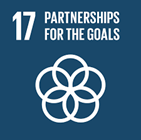 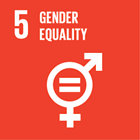 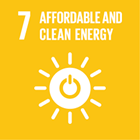 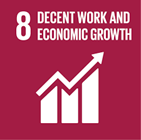 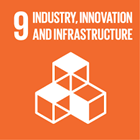 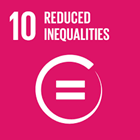 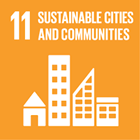 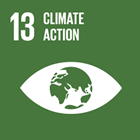 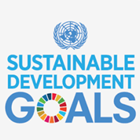 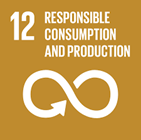 NEXT PRODUCTION REVOLUTION COMPETENCE CENTRE (NPRCC)
ENERGY
MOBILITY
DIGITALISATION
ENERGY
MOBILITY
DIGITALISATION
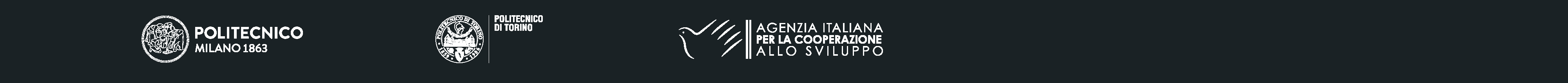 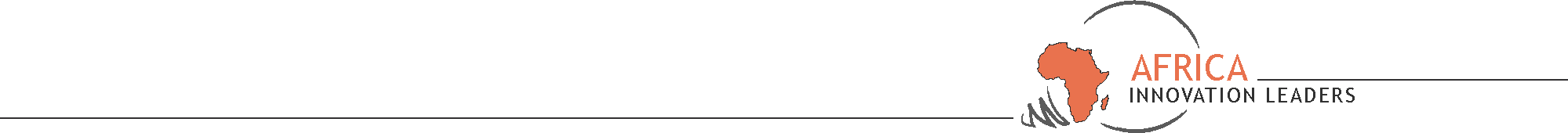 NPRCC and the Food Industry
WORLD NO 1
cassava (50 million metric tonnes)
yams (44.1 million tonnes)
WORLD NO 2
cashews (960,000 tonnes)
ginger (522,000 tonnes)
AFRICA’S NO 1
rice (4 million tonnes) 
maize (12 million tonnes)
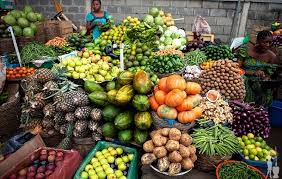 GOVERNMENT INITIATIVES
Anchor Borrowers’ Programme
Commercial Agriculture Credit Scheme (CACS)
Nigeria Incentive-Based Risk Sharing System for Agricultural Lending (NIRSAL)
US$ 500 million (NGN 200 billion) Special Credit Intervention Fund
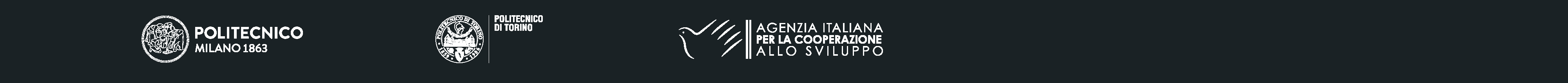 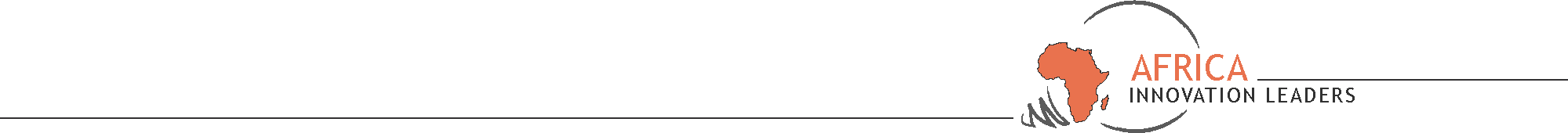 Opportunity for Italian industries
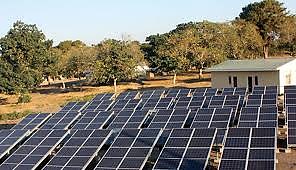 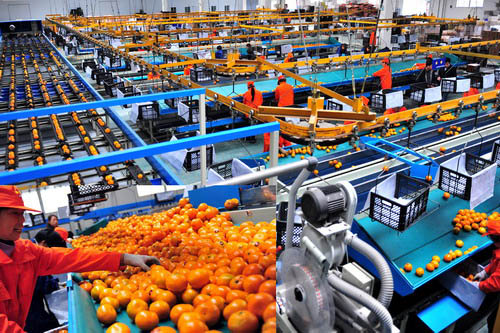 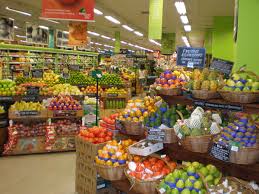 Agric. Tech: Machines & Processing
Mini-Grid for Agric. & Social
Commerce & Scale-up
Renewable Energy for Power Generation
Energy Efficiency
Energy Efficiency
Digitization
Mobility
Block-Chain Technology
Digitization
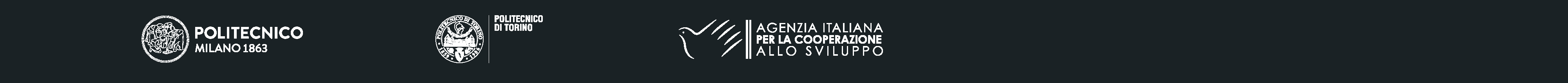 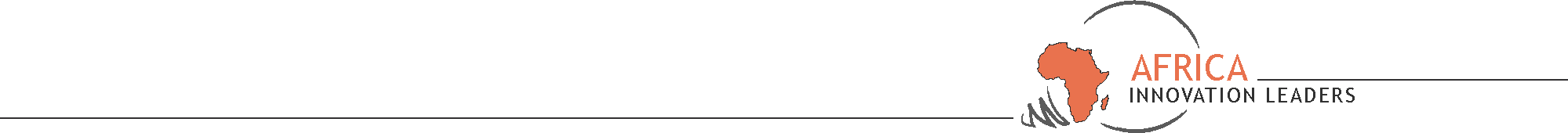 Team Nigeria
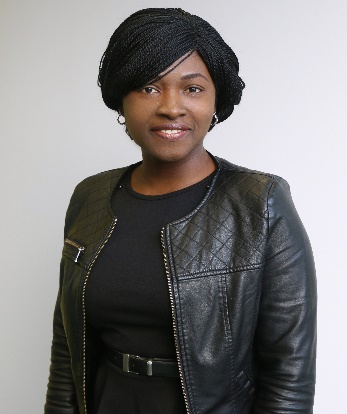 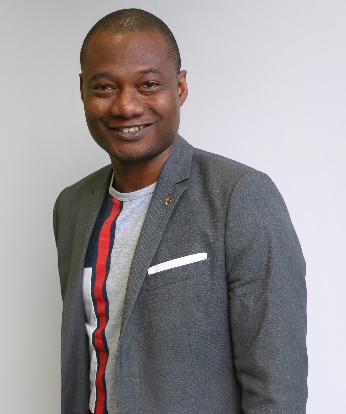 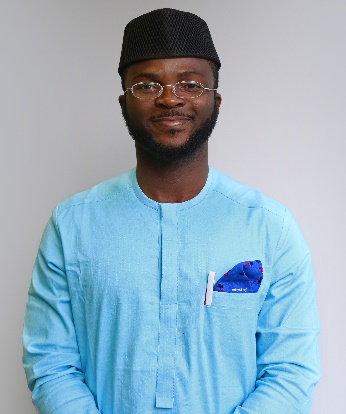 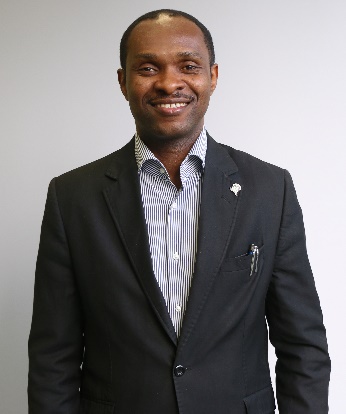 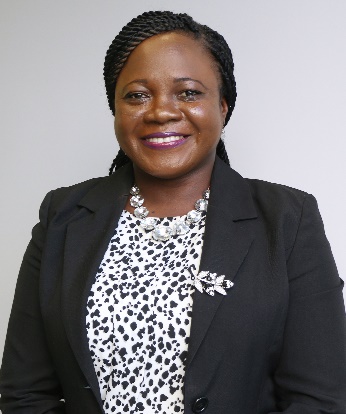 Femi OYE
Donald UMUNNA
Obindah GERSHON
Suzanne MYADA
Blessing Onyeche UGWOKE
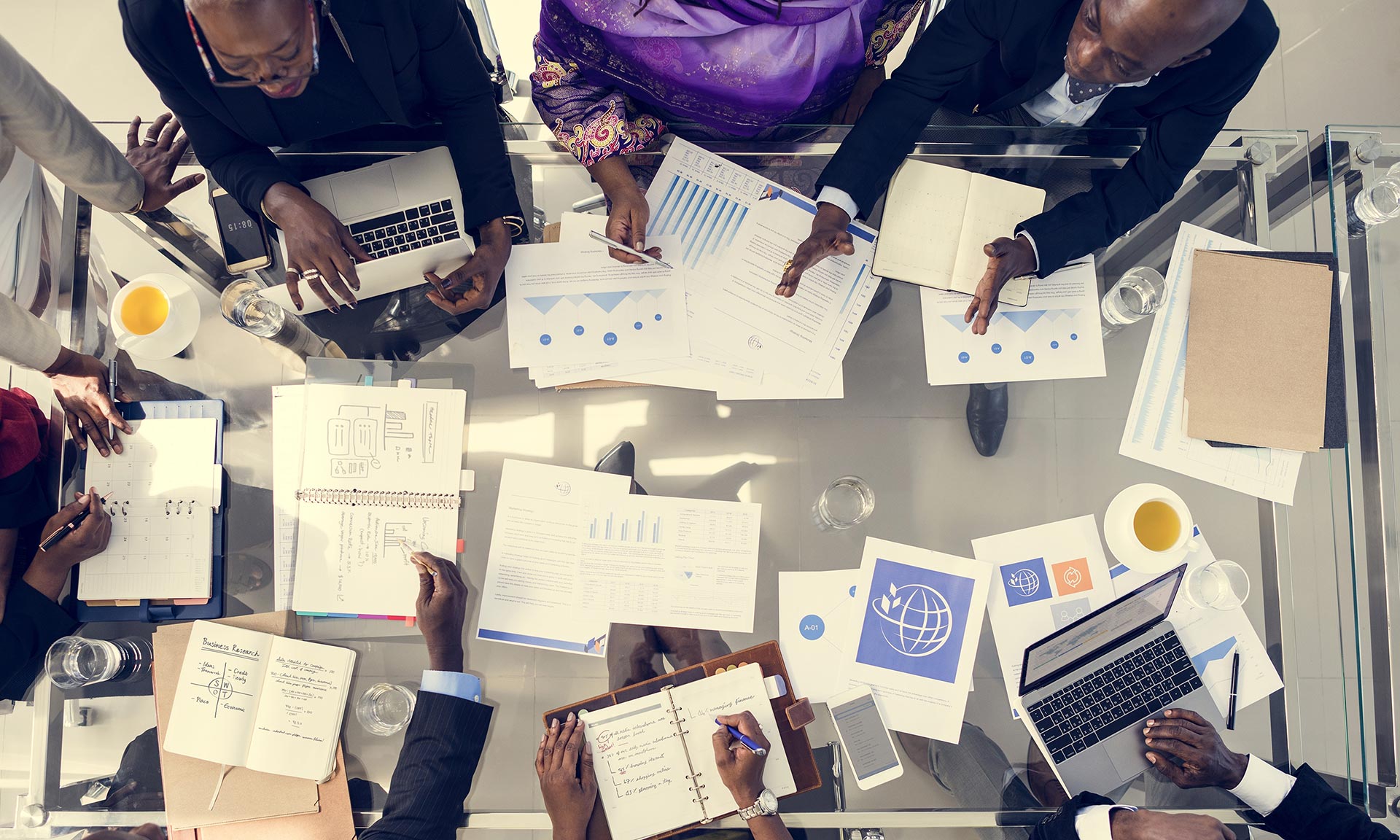 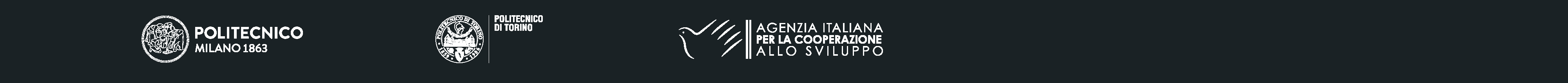 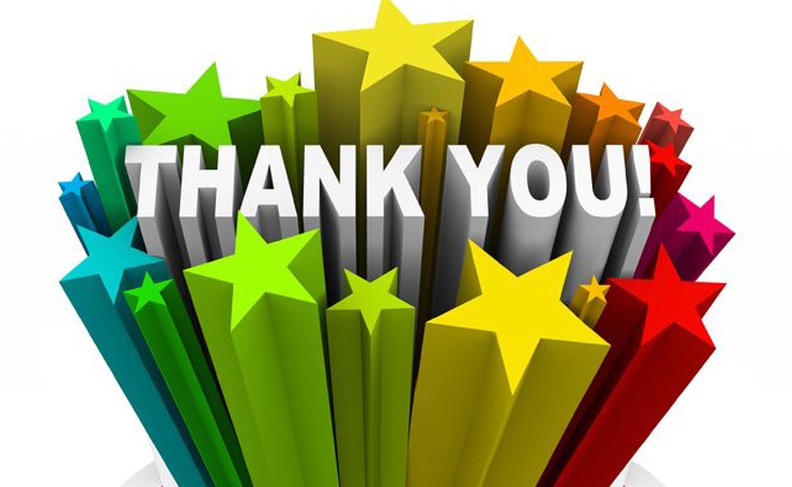 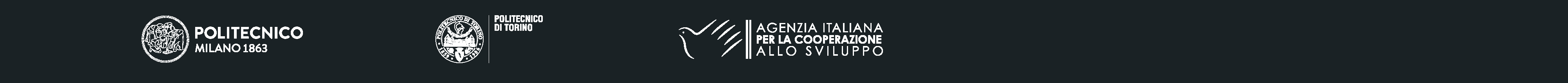